New Employee benefit orientation
2024
Updated 01/2024
Payroll information
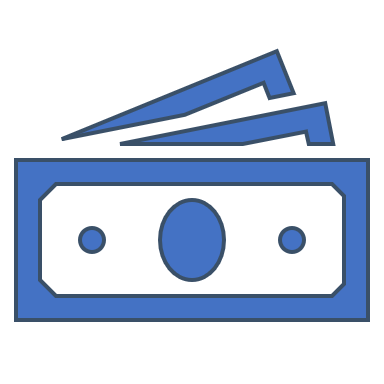 2
Paychecks
See the Payroll Employee Self Service webpage for helpful job aids
3
Payroll information
Should submit State and Federal tax withholding forms within 10 days of hire.  If no election made, withholding defaults to Single with 0 exemptions.
All tax withholding elections should be done through employee self-service
Focus Card – prepaid Visa card that can be used in lieu of direct deposit to a bank account
Focus Card Overview
Focus Card Enrollment Form
Focus Card Mobile App (available in Apple and Android formats) – view website for details
4
Benefit Deductions
Benefit deductions are taken from the first 2 paychecks payable each month (A and B payrolls)
Monthly premiums are split evenly over the 2 checks
In the 2 months per year in which 3 checks are payable, benefit deductions are only taken for the following plans on 3rd check payable in the month (C payroll):
Wisconsin Retirement System
Wisconsin Deferred Compensation
On-Site Parking Deductions
At hire, multiple benefit deductions might be necessary depending on the timing of your enrollments.
5
Paid leave benefits
Vacation
Sick leave
Personal holiday
Legal holiday
6
Paid leave benefits
A variety of paid leave benefits are available
Vacation
Sick Leave
Personal Holiday
Legal Holiday
Paid leave is prorated based on your appointment percentage/hours in pay status
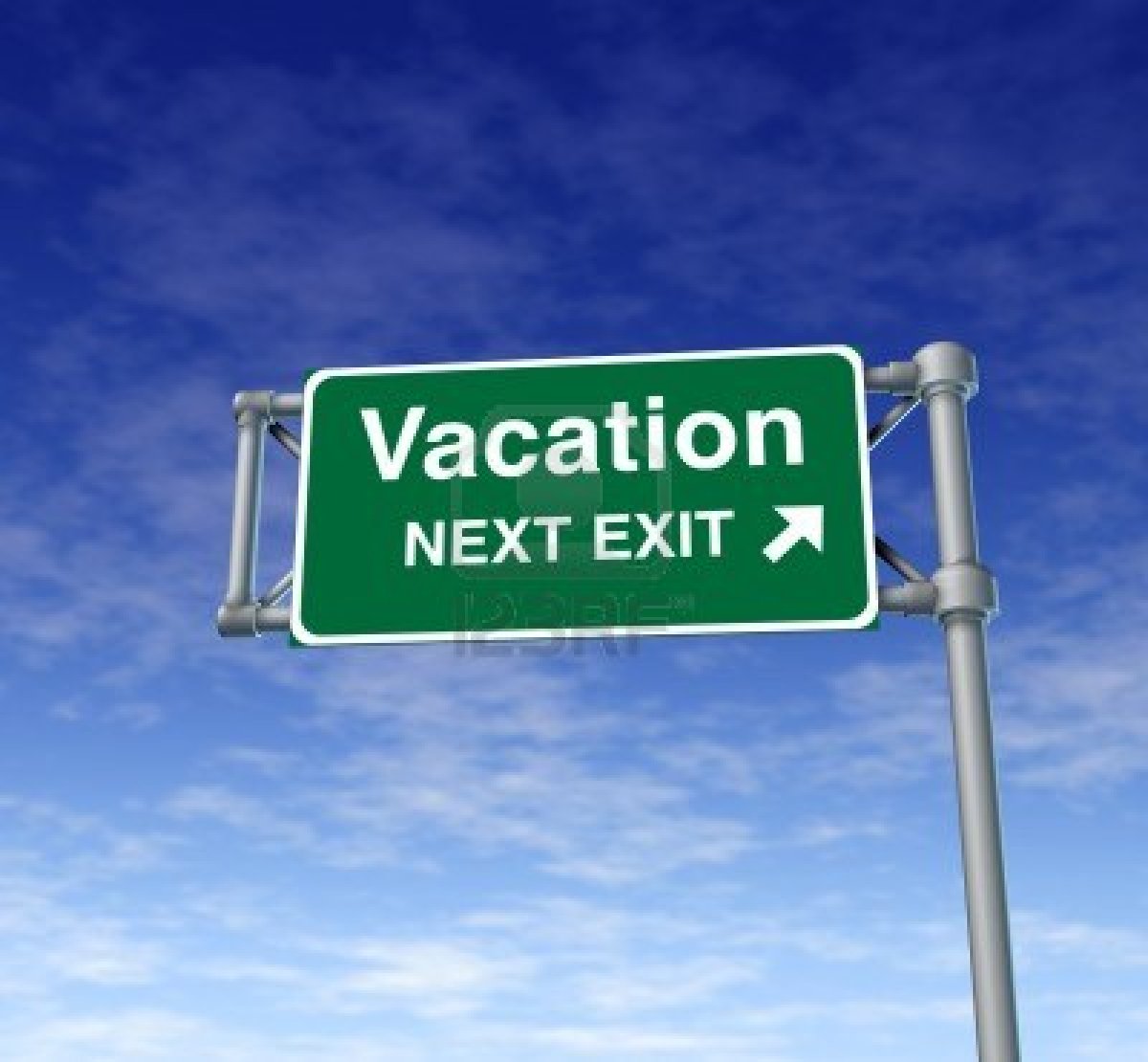 7
Paid leave - vacation
8
[Speaker Notes: Talking point – point out any differences your agency may have relative to vacation carryover (if applicable)]
Paid leave - vacation
Assumes 100% appointment percentage – prorated if part-time
Prorated during 1st year of employment based on hire date
9
Paid leave - vacation
10
This Photo by Unknown Author is licensed under CC BY-NC-ND
Paid leave – sabbatical and vacation cash-out eligibility
*Note: If you earn < 160 hours of vacation per year AND you have at least 520 of accumulated sick leave, you are eligible to put up to 40 hours of unused vacation into Sabbatical
11
Paid leave – sick leave
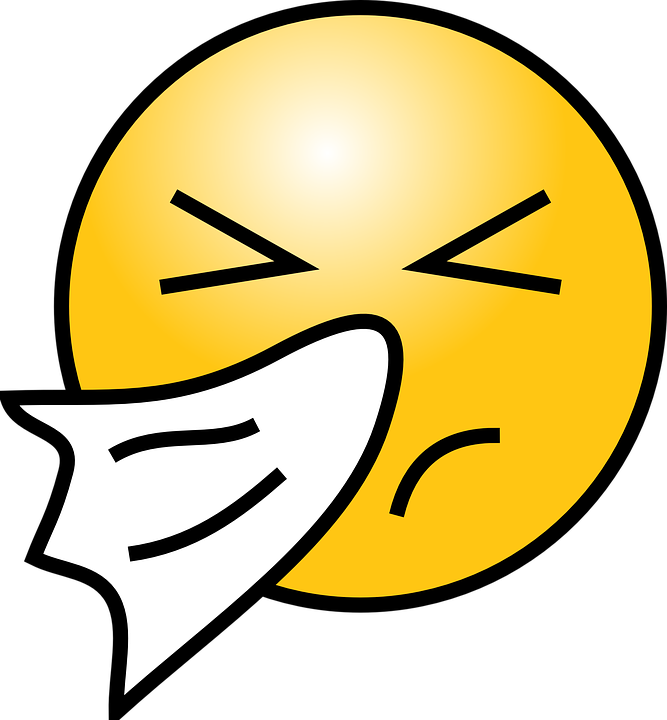 Earn 5 hours of sick leave per pay period
Can never earn more than 5 hours per pay period (130 hours/year)
Prorated if part-time or on partial or full leave without pay
Unused sick leave accumulates from year to year – no limit on accumulation
There is no cash value (is not paid out at termination)
Other Benefits of Sick Leave
Unused sick leave may be converted to credits to pay for state health insurance upon retirement (if eligible)
Sick leave balance can help reduce your premiums for Income Continuation Insurance (a benefit mentioned later in the presentation)
Sick leave balance can allow you to put unused vacation in sabbatical earlier
12
Paid leave – personal holiday
13
Paid leave – legal holidays
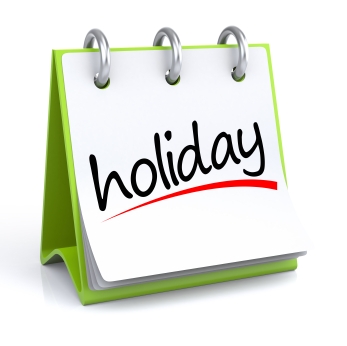 The state provides 9 paid Legal Holidays (LH) every calendar year
14
Paid leave – legal holidays
15
Other Leave benefits
Other leave benefits may include:
Jury Duty
Workers Compensation
Military Leave
Organ/Tissue Donor
Catastrophic Leave
Exam and Interview Time
Poll Worker
Voting
Family and Medical Leave Act (FMLA)
Leave of absence without pay (LWOP)
For more details, see your payroll and benefits department
16
Employee benefit information
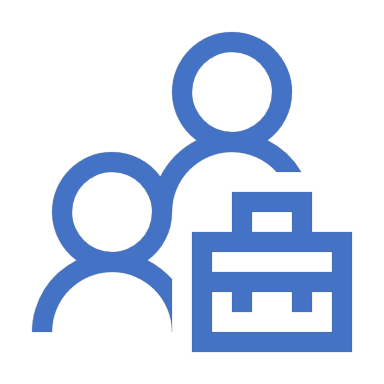 17
Enrollment period and effective dates
Employees have 30 days from the date of hire to enroll in or waive all benefit plans via eBenefits
Coverage Effective Dates
18
Enrollment period and effective dates for WRS-covered LTEs
Employees have 30 days from the date of eligibility to enroll in or waive all benefit plans via eBenefits
Coverage Effective Dates
19
Ongoing Benefit Enrollment Opportunities
20
Wisconsin Retirement System (WRS)
21
Wisconsin Retirement System (WRS)  Overview
Administered by the Department of Employee Trust Funds (ETF)  
Provides retirement (pension) benefits to state and local employees [IRS 401(a) Plan]
Participation is mandatory for eligible employees (enrollment is automatic)
Employees and employers are required to make pre-tax contributions to their WRS account.    
WRS contributions are automatically deducted from paycheck for all covered earnings
The required employee and employer contribution rates are updated annually.  
2024 employee contribution rate = 6.9% (for most)
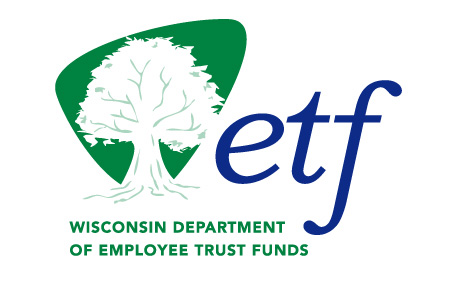 22
Wisconsin Retirement System (WRS)  Overview
Vesting requirement:  If you begin WRS employment on or after 7/1/2011, you must have 5 years of WRS creditable service before you are vested in the WRS.
What is vesting?  Once vested, at retirement, you are eligible to receive a benefit based on the full value of your WRS account (employee + employer contributions + interest).
If you term employment (vested or not) and you remove your funds from the WRS, it will only include employee contributions + interest
Once vested, minimum retirement age is 55 for most employees (50 if covered by protective retirement category)
Can NOT rollover funds from other retirement account in to the WRS
In addition to retirement benefits, the Wisconsin Retirement System also provides:
Separation Benefits
Disability Benefits
Death Benefits
See the Overview of the WRS video for more information
23
Wisconsin Retirement System (WRS)Core vs. Variable Fund
Two funds available under the WRS:			
Core Fund: 50% stocks, 50% fixed income and other assets - returns are averaged over a 5-year period so there is less variability
Variable Fund: 100% stocks (Optional) – returns are realized annually so there is more variability
All contributions invested in the Core Fund unless you elect to participate in the Variable Fund
To participate in the Variable Fund, complete an Election to Participate in Variable Fund form and submit to ETF
Will invest 50% of your WRS contributions to the Variable and 50% to the Core Fund.
If you want to immediately invest in the Variable Fund, must submit form to ETF within 30 days of hire.  Elections received after this date will be effective on the 1st of the following year
Resources
Variable Fund Brochure
Core and Variable Fund Comparison
24
[Speaker Notes: Talking point: let them know that they can cancel Variable, but if they do, they can’t get back in]
Wisconsin Retirement System (WRS)
25
[Speaker Notes: Talking point for late year hires: will not receive a statement in April if not paid in the prior year]
State Group Health insurance
Health plan design
Prescription coverage
Uniform dental
Health insurance opt out stipend
Wellness benefits and incentive
26
State Group Health Insurance Overview
Health Insurance Coverage
Comprehensive medical and prescription coverage
Preventive dental coverage available for minimal additional cost (Uniform Dental)
Uniform Benefits
All plans offer the same benefits, but the health plan determines the provider network, and the plan design determines cost-sharing
Effective Date
No prior service under the Wisconsin Retirement System (WRS)
Eligible for the employer contribution towards premium on the 1st of the month on or following the completion of 2 months of WRS state service
Can have coverage on the 1st of the month on or following hire date but will pay full premium for first 2 months of coverage
At least 2 months of WRS state service
Coverage effective on the 1st of the month on or following hire date
Annual opportunity in October to enroll/make changes to coverage during It’s Your Choice Open Enrollment period
Administered by the Department of Employee Trust Funds
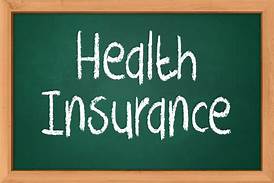 27
State group health insurancerequirements
An employee who has a marital status of single or divorced and is enrolling in a family health insurance plan will be required to show proof of maternity or paternity.  Typically, the birth certificate is used.
If an employee is married and they’re enrolling in health insurance, they must provide the SSN for their spouse and any dependent age 1 or older.  If the spouse and/or dependent child(ren) do not have an SSN, the employee/employer is required to complete the new ETF Form ET-1907 No tax-payer identification number.
28
Deciding when to begin coverage
Items to consider if NOT immediately eligible for employer contribution towards health insurance
Can I afford state health insurance with no employer contribution?
Single coverage monthly premium range for most plans = $700 - $1500
Family coverage monthly premiums range for most plans = $1900 - $3800
What is cost of COBRA coverage from former employer and enrollment deadline?
Do you have coverage through a significant other or parent?
What is the cost of coverage through the Health Insurance Marketplace?
What are expected medical expenses until eligible for employer contribution?
29
Annual Deductible: the amount you will pay out-of-pocket for covered services on an annual basis before the health plan begins to pay
Co-payment (Copay): a fixed amount you will pay for a covered service
Co-insurance: your share of the costs of a covered health care service, calculated as a percentage (ex. you pay 10% of cost and insurance plan pays 90%)
Out-of-Pocket Limit (OOPL): the most you could pay for covered services during a calendar year.  After this limit is met, the plan will typically pay 100% of the allowed amount.
Understanding out-of-pocket costs
30
Understanding out-of-pocket costs
Copays do not count towards the deductible, but they do apply to the Out-of-Pocket Limit
* Preventive services as defined by the Affordable Care Act are covered at 100% and not subject to the deductible
31
Health Insurance Plan Designs
Before selecting a specific health plan, you need to pick a health plan design
It’s Your Choice Plan (low deductible) or High Deductible Health Plan (HDHP)
Specific provider network (IYC Health Plan) or a nationwide network (Access)
With or Without Uniform Dental coverage
Resources
In-Network Health Services Costs 
Lists costs for common services received in-network between low and high deductible health plans
Choosing a Plan Design video
Plan Designs Quick Comparison
32
Decision 1 – enroll in a Low or High Deductible Health Plan?
High Level Summary of IYC (Low) vs High Deductible Plans
33
Are you eligible for a high deductible health plan & health savings account (HSA)?
HDHP/HSA Eligibility
Employee (subscriber) must NOT be covered by any other health insurance, including Medicare Part A and B
Employee (subscriber) can’t be claimed as a dependent on another person’s tax return (unless it’s your spouse)
Employee (subscriber) can’t be over 65 years of age (unless enrollment in all parts of Medicare is deferred)
As long as the subscriber (employee) meets the HDHP eligibility requirements, the employee can enroll in single or family coverage
Even if a covered family member is eligible for Medicare or covered by other insurance, they can still be covered as a dependent on an HDHP.
Must enroll in HSA if enrolling in HDHP
If you don’t want to contribute anything yourself to the HSA (just receive employer contribution), must enroll in HSA with $0 annual contribution
34
Decision 2 - It’s Your Choice (IYC) Health Plan or Access Plan?
35
Decision 3 – select your health plan
Go to the Health Plan Search to determine what providers are available in your area
Type the county where services will be received
Available health plans and their major health systems will appear on page
Click on the Health Plan name to access Provider Directory
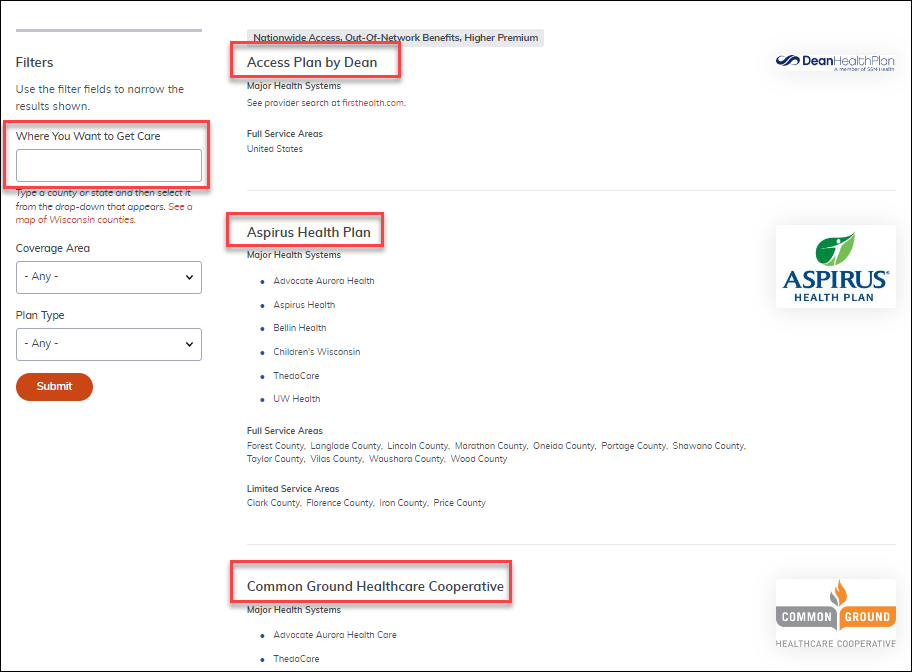 36
[Speaker Notes: Talking point – you don’t have to pick a plan where you live or work – pick a plan in a county where you receive services]
Decision 4 – do you need Uniform dental?
For a small additional health insurance premium ($3/month for single and $10/month for family), can include preventive dental coverage in your health insurance
37
Prescription Coverage
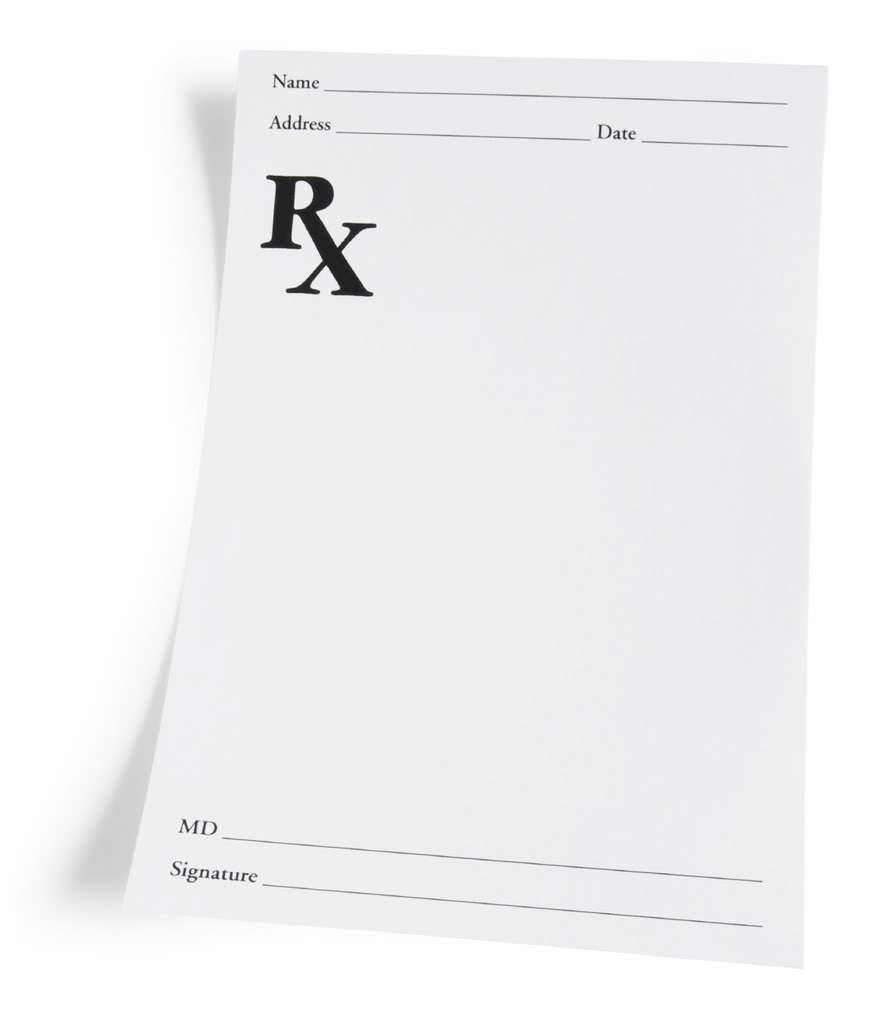 All health plans include prescription coverage
Prescription benefits are administered by Navitus
If enrolled in a High Deductible Health Plan or Access (not required to work out of state), must meet annual deductible before benefits are paid
For full details, see the Pharmacy Breakdown of Your Costs page
Saving on Your Prescriptions video
Mail order pharmacy available – Serve You
The ETF's Navitus website has tools to help you determine the cost of your prescriptions.
38
Prescription coverage – vaccines at in-network pharmacies
No cost for covered vaccines:
Influenza
Pneumonia
Tetanus
Hepatitis
Shingles
Measles
Mumps
Human Papillomavirus (HPV)
Pertussis
Varicella
Meningitis
Things to Know Before You Go
Must be received at an in-network pharmacy
Recommended to contact pharmacy in advance
Must present Navitus card
Travel vaccines still require a copay and will likely need to be done in the doctor’s office
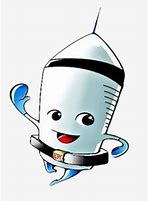 39
Prescription Coverage Summary
40
* Level 3 “Dispense as Written” or “DAW-1” drugs may cost more
[Speaker Notes: Talking point: For Level 3 – if the Level 3 is because you want it, you’ll pay the difference.  If medically necessary, doctor must complete MedWatch form]
2024 Employee Health PremiumsLow Deductible (NON-HDHP) Health Plans
2024 Total and Less Than Half Time Premiums
41
2024 Employee Health PremiumsHigh Deductible Health Plans
42
Health Savings Account (HSA) Contributions
A Health Savings Account is used to set aside money on a pre-tax basis to pay for eligible medical expenses for employees in an HDHP only
If eligible for the employer contribution towards health insurance, receive employer contribution towards HSA
If enrolled in a High Deductible Health Plan, must enroll in a Health Savings Account (HSA) - only employees enrolled in a HDHP may enroll in an HSA.  Must re-enroll in HSA every year!!
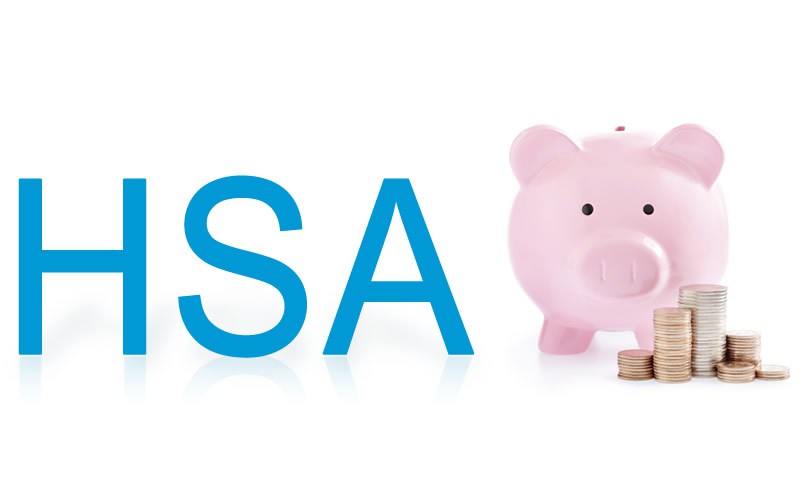 43
2024 HeaLth insurance resources
2024 Health Insurance Website
2024 It’s Your Choice Decision Guide
Health Plan Search
Guide to Office Visit Copayments
eLearnings
Certificate of Coverage
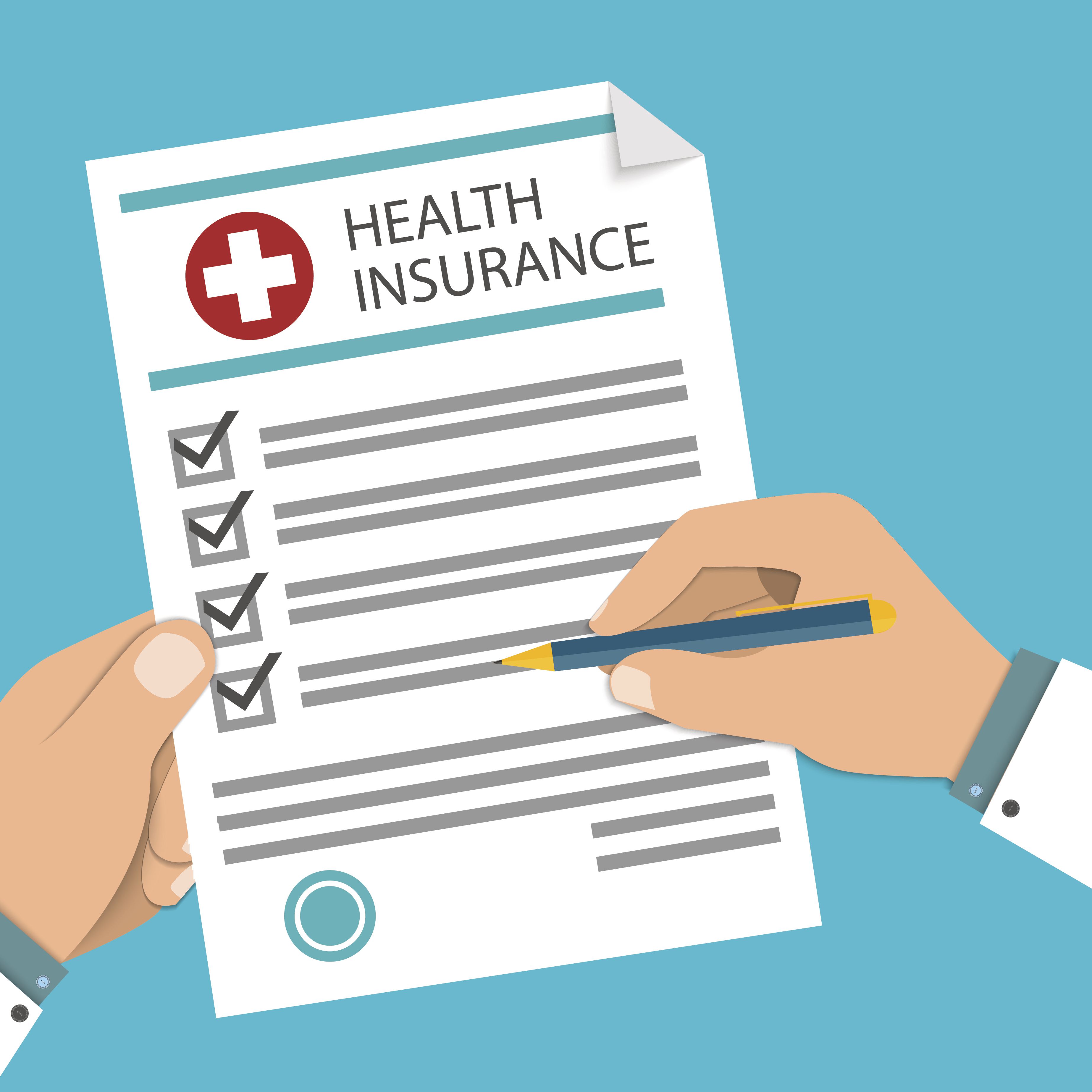 44
Health Insurance Opt-Out Stipend
If not enrolling in health insurance, you may be eligible for up to a $2,000 opt-out stipend (prorated based on eligibility/hire date)
Eligibility requirements
Must not be covered by state health insurance in 2024 as an employee, spouse or child; and
If employed by the state in 2015 and was eligible for the employer contribution towards health insurance, did NOT waive coverage in 2015
Must be eligible for employer contribution towards health insurance
Stipend is considered taxable earnings, but the earnings do not count towards the Wisconsin Retirement System.
How to Apply
Waive health insurance in eBenefits and complete a paper health insurance application (sections 1, 12, and 13) within the first 30 days of employment and submit to agency benefits office.
Must re-apply for the stipend every year during Open Enrollment in eBenefits.
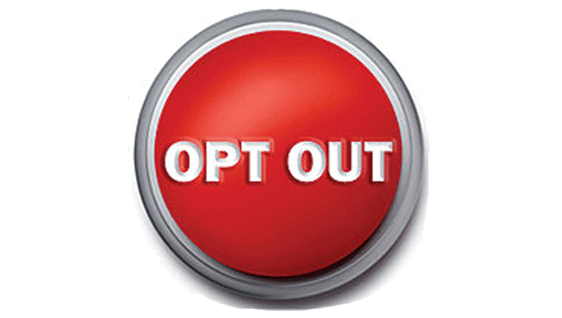 45
[Speaker Notes: Talking point for new hires: stipend prorated based on when first eligible for the employer contribution towards health insurance; stops at termination]
Wellness Incentive
WebMD ONE administers wellness incentive and other wellness benefits
If covered by State Group Health insurance, both you and your spouse can each earn a $150 Wellness Incentive by completing the following through the WebMD ONE website 
An online health assessment; and
A health check; and
A well-being activity 
2024 Incentive Deadline = October 11, 2024
Incentive paid either via physical prepaid card or an electronic prepaid card
Incentive is a taxable benefit – taxes will be deducted from paycheck
Provides health coaching, fitness tracking, webinars, and other health resources such as a diabetes management program
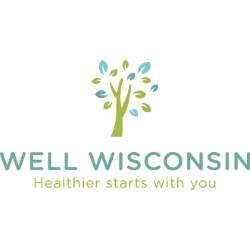 46
[Speaker Notes: Talking point:  health check activities include, dental exams, screening, one coaching call or health care provider form]
State Group Life Insurance
Administered by securian
47
State Group Life InsuranceCoverage Level and Premiums
Group term life insurance available to state employees
Employee coverage 
Coverage level based on annual salary
Can select coverage of 1-5x salary
Basic = 1x salary
Basic + Supplemental = 2x salary
1 – 3 units of Additional Coverage (3 – 5x salary when Basic + Supplemental are also selected)
Premiums based on age, annual salary and coverage level
Coverage level reviewed and updated annually based on highest year WRS-covered earnings
Spouse & Dependent Coverage
Select 1 or 2 units of coverage
1 unit = $10,000 spouse coverage/$5,000 child coverage ($2.10/month)
2 units = $20,000 spouse coverage/$10,000 child coverage ($4.20/month)
Covers spouse and all eligible dependents under age 26
48
[Speaker Notes: Talking point: Employer contributes towards basic and supplemental premium; premium and coverage level updates effective for April coverage]
State group life insurance additional benefits
The following benefits are included in coverage:
Accidental Death & Dismemberment benefits
If death is accidental, employee death benefit payable doubles
Benefits payable due to loss of or loss of use of hand, foot or eye
Living Benefits
Can receive benefits if life expectancy is 12 months or less
Premium waiver if disabled
Convert partial value of life insurance to pay for health or long-term care insurance premiums in retirement
49
If you do not enroll when initially eligible, you can enroll:
Within 30 days of gaining a dependent (ex. marriage, birth…)
Can enroll in Basic coverage if not enrolled, or add 1 level of coverage if enrolled
Can enroll in Spouse & Dependent coverage if not enrolled, or add 1 level of coverage if enrolled
Anytime through Medical Evidence of Insurability
Requires a medical background review which is completed by the plan’s underwriter, Securian Financial Group. 
Enrollment is not guaranteed
Employee coverage continues at retirement
At age 65 (and retired), reduced BASIC coverage continues at no cost
Resources
Beneficiary Designation
Brochure
Premiums
State Group Life InsuranceOther Enrollment Opportunities
50
Lifestyle benefits provided by securian
All employees and their family members, not just those enrolled in State Group Life Insurance, are eligible for the following Lifestyle Benefits from Securian (no enrollment required)
Legal, financial and grief resources
Travel assistance
Legacy planning resources
Beneficiary financial counseling
See the Lifestyle Benefits brochure for details and log in information
51
Income continuation insurance (ICI)
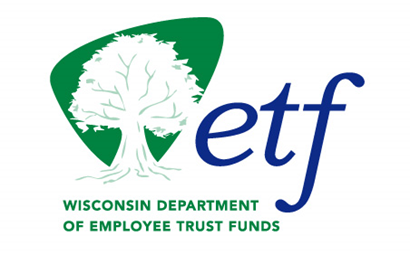 Short and long-term disability insurance
52
ICI Summary
Income Continuation Insurance (ICI) may replace up to 75% of your income if unable to work due to short or long-term disability
Administered by the Department of Employee Trust Funds and underwritten by The Hartford
One Level of Coverage (effective 2/1/2024):
Covers annual earnings up to $120,000
ICI premiums are determined by your WRS-covered annual salary and your accumulated sick leave balance (the higher your sick leave balance, the lower the premium)
Premiums are adjusted annually for February coverage
If you file an ICI claim, benefit payments will begin the later of 30 calendar days or the use of all  your sick leave, up to 1040 hours. 
Maximum monthly ICI benefit is up to $7,500.
53
Income Continuation InsuranceOther Enrollment Opportunities
54
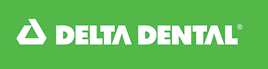 Dental insurance
Uniform Dental benefits/Delta dental ppo – preventive plan
Delta Dental PPO – Select Plan
Delta Dental PPO – Select Plus Plan
55
Delta Dental Summary of Benefits
All dental plans are administered by Delta Dental
The following plans are available:
Uniform Dental Benefits (available if enrolled in State Group Health Insurance)
eBenefits Tip: Enroll in Health Insurance with Dental to enroll in Uniform Dental
Delta Dental PPO – Preventive Plan (same benefits as Uniform Dental but only available if you will not be covered by State Group Health Insurance) 
Do NOT enroll in this plan if you are enrolling in State Group Health Insurance (or are covered as a dependent under State Group Health Insurance)
Delta Dental PPO – Supplemental Plans (offers coverage beyond Uniform Dental/Preventive Plan)
2 options available – can only enroll in one - Select Plan and Select Plus Plan 
Once enrolled, must be enrolled for entire year.  Changes can only be made during open enrollment or if there is a qualifying life event
56
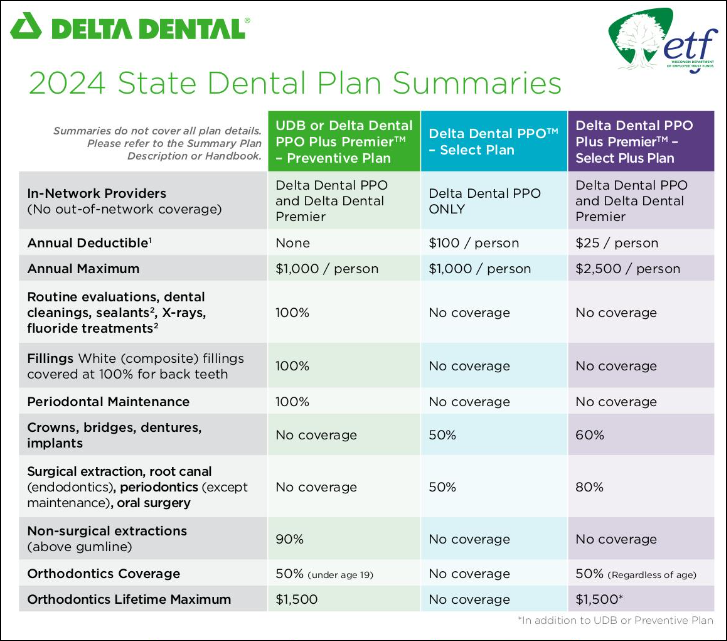 Delta 
Dental 
Plan Comparison
57
Delta dental network differences
Delta Dental PPO
Offers significant fee reduction (lower out-of-pocket costs)
Only network available in the Select Plan
One of the networks available in Uniform Dental & Delta Dental PPO Select Plus Plan
Delta Dental Premier
90% of dentists in this network but the cost savings is not as significant
One of the networks available in Uniform Dental & Delta Dental PPO Select Plus Plan
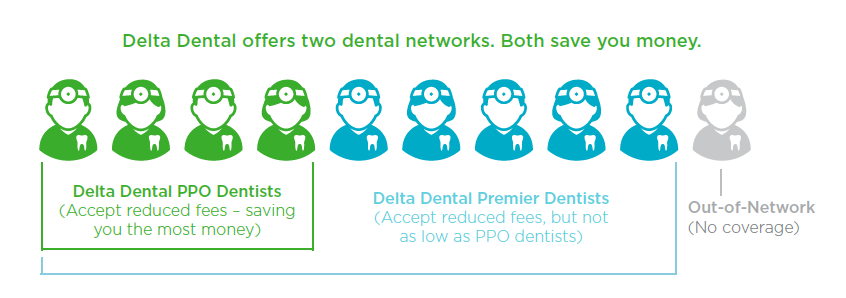 Provider Search Page
58
Delta dental resources
59
2024 Delta Dental Monthly Premiums
* Preventive Plan offers the same benefits as Uniform Dental under State Group Health Insurance.  Uniform Dental premium is only $3/month single or $10/month family.  Do not enroll in Preventive Dental if covered by State Group Health Insurance.
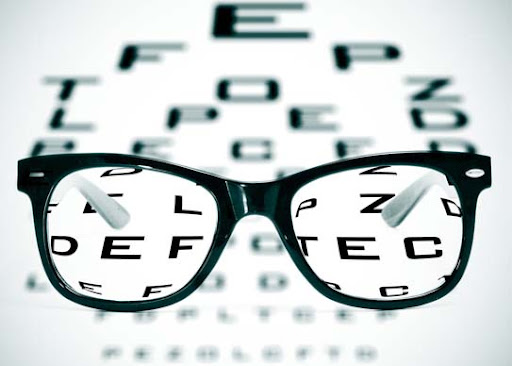 Deltavision
61
Deltavision insurance
Resources
Guide to Supplemental Vision Benefits
DeltaVision Website
Provider Directory

Note: You will receive an ID card from EyeMed Vision upon enrollment.
DeltaVision partners with EyeMed Vision Care to provide vision benefits 
Supplemental vision plan that provides partial coverage for an eye exam (also a covered benefit under state health insurance), glasses, contacts
Offers savings on services such as prescription sunglasses, retinal screenings and laser vision correction
Includes additional coverage for children
In-network benefits are available from Insight network providers - one of the largest vision networks in the nation. The network includes both independent and chain providers, as well as online providers. Out-of-network benefits are also available. 
Once coverage is effective, exclusive savings, discounts, and rebates on vision care and services above and beyond your vision benefits are available through EyeMed’s online member portal.
62
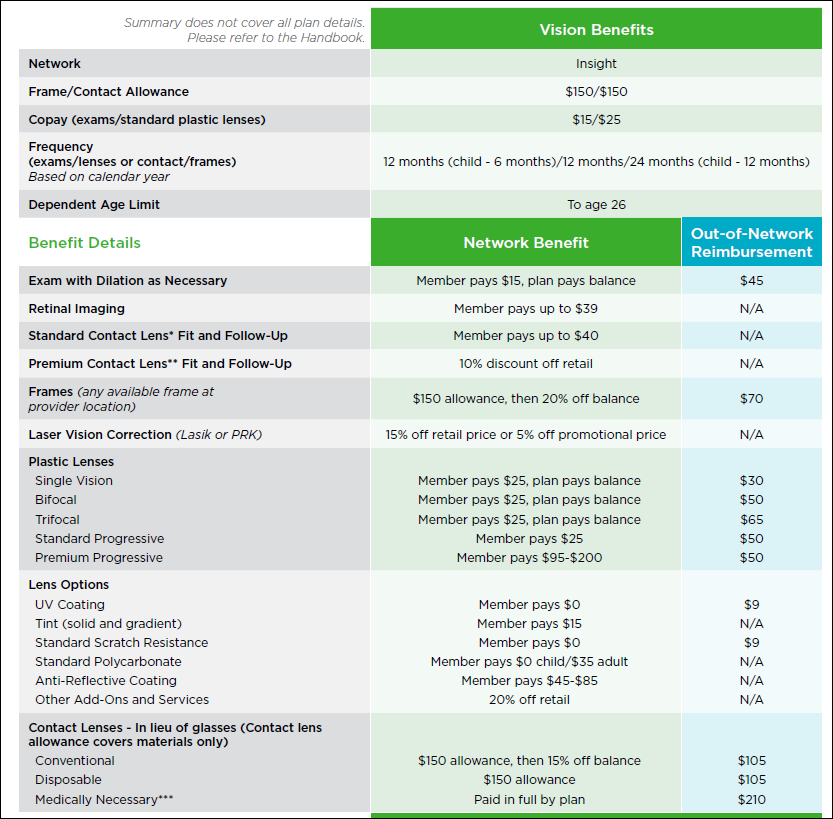 deltaVision Insurance – coverage summary
63
2024 deltaVision monthly premiums
64
Securian accident plan
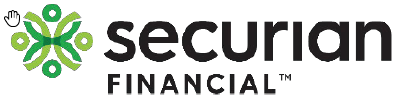 65
Securian accident plan
Plan provides a lump sum cash payment directly to you for covered injuries, emergency and hospital care, surgery and follow-up care
Multiple benefits available for any one accident
Includes AD&D coverage and Identity Theft Services 
AD&D benefits reduced starting at age 65
Premiums taken post-tax so no taxes due on paid benefits
Can only cancel coverage due to a qualifying event
Continuation available at termination or retirement until age 70
Premiums NOT taken from annuity – continuation directly with Securian
66
Coverage Benefit Payout Example
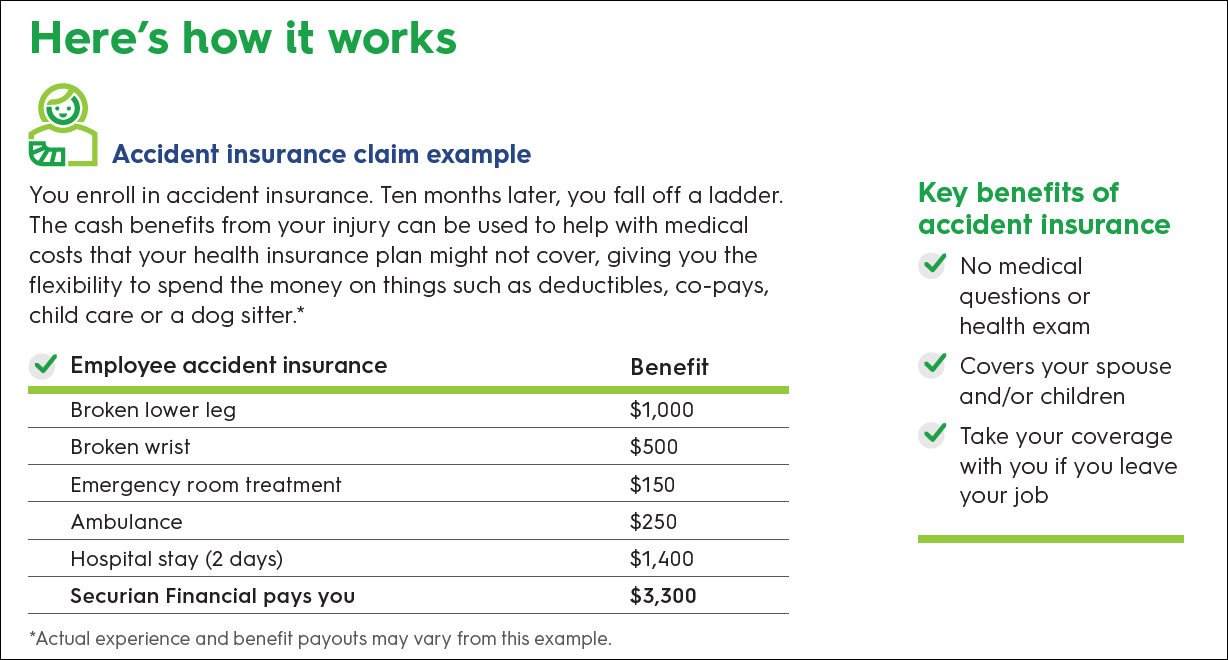 Accident Plan Resources
Plan website
Informational video
Text WIaccident to 70774 to get an electronic copy of brochure
AD&D benefits will be payable based on WRS beneficiary designation 
Accident benefit summary
Plan Certificate
Accident Plan Brochure
Identity Theft Services – General Global Assistance
[Speaker Notes: Plan Certificate includes 2023 and 2024]
2024 Accident Plan Premiums
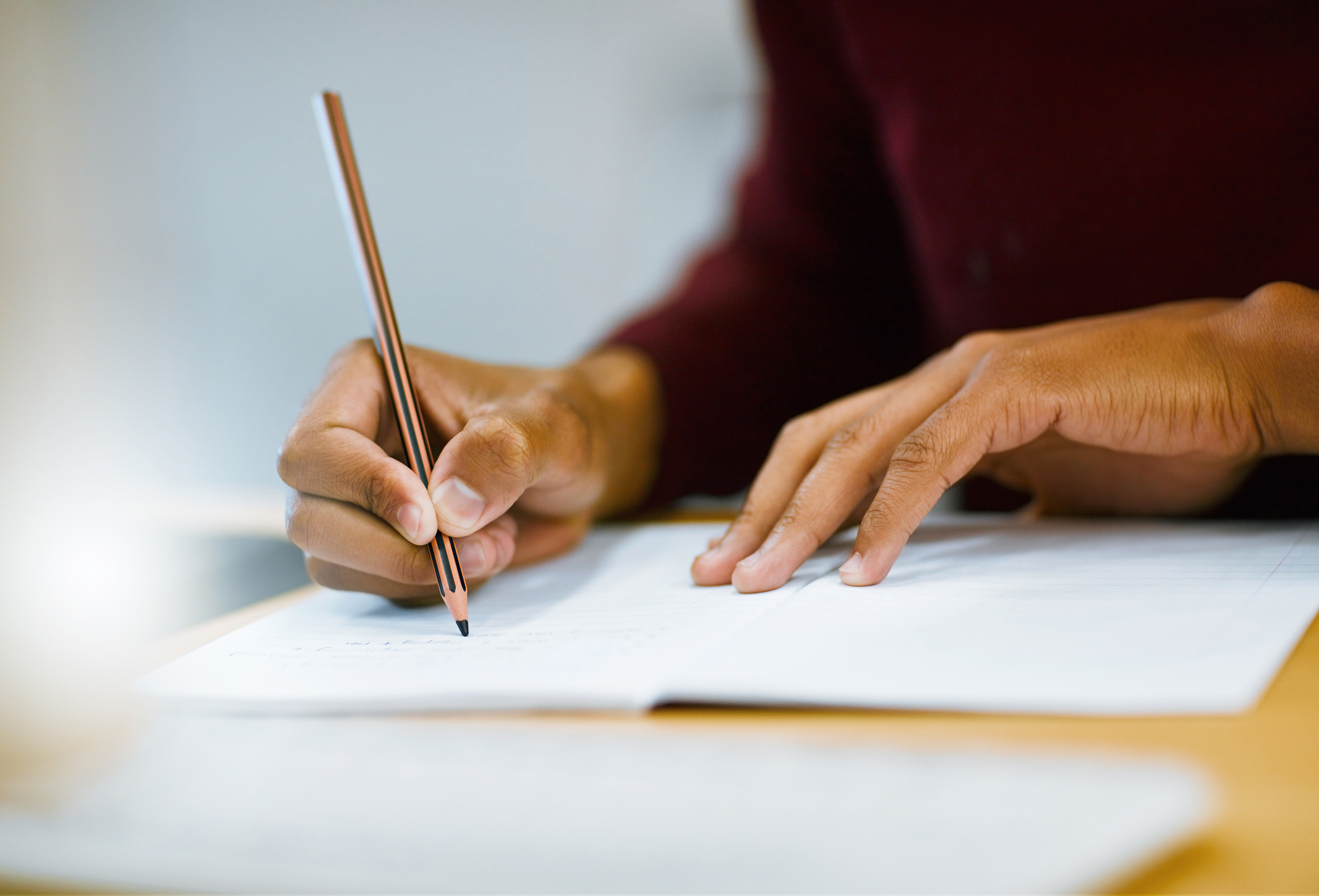 Beneficiary Designations
70
Beneficiary Designations
The following plans offer benefits payable upon death. To ensure that benefits are payable to the person or entity of your choosing, you should complete a beneficiary designation form.
Wisconsin Retirement System (WRS) and State Group Life Insurance (SGL)
The above form also applies to benefits payable under the Securian Accident Plan
Wisconsin Deferred Compensation (WDC):  The WDC allows you to designate or change your beneficiary online. Click here to log in to your WDC account and be taken directly to your My Beneficiaries page.​​
If no beneficiary designation is on file, benefits are payable per Standard Sequence
Additional information about beneficiaries can be found on ETF’s website
Remember to review/update your beneficiary forms when a life event occurs 
Beneficiary information is NOT stored in the STAR Human Resources System – the information is stored with the vendor
71
Pre-tax savings plans
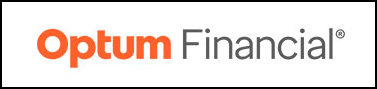 Healthcare flexible spending account (FSA)
Limited purpose Flexible Spending Account (LPFSA) 
Dependent Day Care FSA 
Pre-tax parking and Transit Accounts
Health savings Accounts (HSA)
Pre-tax savings plans
A variety of plans are available to allow you to set aside money on a pre-tax basis to pay for out-of-pocket medical, vision, dental and commuter expenses
Contributions made to these accounts reduce your taxable income
Referred to as Pre-Tax Savings Accounts
Healthcare and Limited Purpose Flexible Spending Accounts (FSA)
Dependent Day Care FSA
Parking and Transit Accounts
Health Savings Accounts (HSA) for High Deductible Health Plan enrollees
All plans are administered by Optum Financial
73
Optum Financial Payment Card
You will receive a debit card to pay for eligible expenses incurred under the Pre-Tax Savings Plans
Not available for Dependent Day Care or Transit expenses
Includes dedicated phone number and link to employee website on back of card
If enrolled in more than 1 plan, you use the same card for all plans
Will receive 1 card – must request additional cards (no fee)
Payment Card FAQ’s
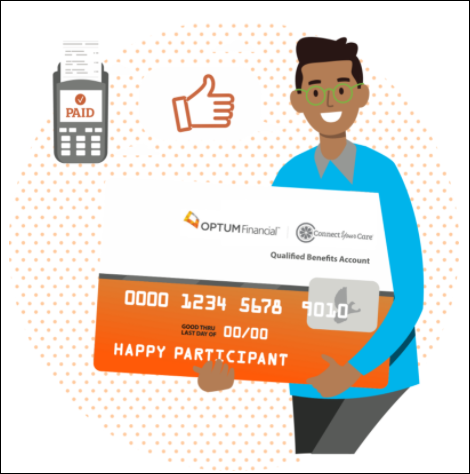 Flexible spending accounts summary
75
Health care & limited purpose fsa
Used to pay for out-of-pocket health care expenses incurred by you, your spouse and qualified dependents
Minimum $50.00 required to enroll in the plan
Contribution limits are established by the IRS each year
2024 Annual Contribution limit is $3,050 
Incur health expenses between 01/01/XX – 12/31/XX
Up to $610 remaining in your Healthcare FSA/LPFSA can carry over to the following plan year. Any unspent amount over $610 will be forfeited
If enrolled in High Deductible Health Plan, can ONLY enroll in Limited Purpose FSA 
You have access to your full annual Healthcare FSA and Limited Purpose FSA election as of your plan effective date. 
Once annual election is made for the year, can only make changes if there is a qualifying life event.
See the Pre-Tax Savings Accounts page for full plan details

Note:  LTEs are NOT eligible to participate.
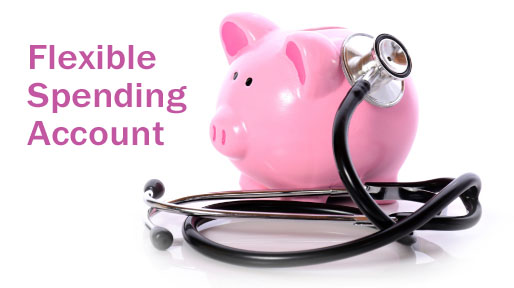 76
Sample of eligible healthcare FSA expenses
A medicine or drug (including OTC) for which you have a prescription
Insulin
Co-payments, Deductibles, and Co-insurance
Acupuncture
Bandages
Crutches
Chiropractic care
Dental Treatments
Infertility Treatments
Flu shots
Eyeglasses/exams
Menstrual Care Products
Psychotherapy, psychiatric, psychological services
See the Optum Financial website for a full list
77
Ineligible Healthcare FSA Medical ExpensesItems that cannot be reimbursed through Healthcare FSA
Insurance premiums
Rx drugs imported from another country      
Controlled Substances that aren’t legal under federal law (e.g., marijuana)
Cosmetic Surgery
Weight-Loss programs
Maternity Clothes
Teeth Whitening services
Veterinary Fees
Personal Use Items (e.g., toothbrush, toothpaste)
Nutritional Supplements for ordinary good health
Treatment unrelated to specific health problems (e.g., massage for general well-being; chiropractic maintenance visits)
78
Eligible LPFSA Expenses (HDHP Enrollees only)
Used to pay for eligible dental, vision and post-deductible medical expenses.
Vision Expenses
Eye exams
Prescription eyeglasses
Prescription contact lenses
Contact lens solution
Laser eye surgery / LASIK
Copayments and deductibles
Dental Expenses
Braces and orthodontia
Cleanings
Crowns
Fillings
Dentures
Copayments and deductibles
79
Dependent Day care fsa
Used to pay for eligible day care expenses for your qualified dependents so you or your spouse can work, look for work, or attend school full-time
Can contribute up to $5,000 annually (Contribution limits are established by the IRS each year)
All expenses must be incurred between 01/01/XX – 12/31/XX
No carryover - unspent amounts are forfeited
You have access to your Dependent Day Care money as soon as the money is deposited into your account
Once annual election is made for the year, can only make changes if there is a qualifying event
See the Dependent Day Care page for full plan details

Note:  LTEs are NOT eligible to participate
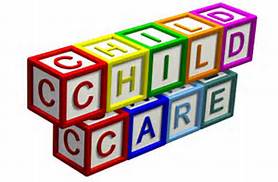 80
[Speaker Notes: Talking point – this is for dependent care expenses, NOT health care expenses for your dependent]
Eligible dependent day care expenses
If care provided enables you to work, look for work, or attend school:
Fees for licensed child daycare or adult care facilities
Before and after school care programs for dependents under age 13
Amounts paid for services (including babysitters or nursery school) provided in or outside of your home while you are at work/school
Nanny expenses attributed to dependent care
Summer Day Camp (primary purpose must be custodial not educational) 
Nursery school (preschool) fees
Late pick-up fees
81
Ineligible dependent day care expenses
These items cannot be reimbursed through your Dependent Day Care account:
Expenses for non-disabled children 13 and older
Educational expenses including kindergarten or private school tuition fees
Amounts paid for food, clothing, sports lessons, field trips, and entertainment
Overnight camp expenses
Registration fees
Transportation expenses
Late payment fees
Payment for services not yet provided (payment in advance)
Medical care
82
Parking and transit accounts
Parking and Transit accounts allow you to set aside money on a pre-tax basis to pay for eligible parking and transit expenses
Minimum $50.00 required to enroll in the plan
Funds are available as soon as payroll deductions are taken
Eligible for unlimited carryover (no use it or lose it provision)
Enroll or make changes at any time during the year
If you already have pre-tax payroll deductions to directly pay for a state parking lot/garage, these expenses are NOT eligible for the Parking or Transit ERA program.
See the Parking and Transit pages for full plan details

Note:  LTEs are eligible to participate
Note: Employees can utilize the Commute with Enterprise option which works like a van pool. You can find more information at this link: https://www.commutewithenterprise.com/en/partners/wisconsin.html
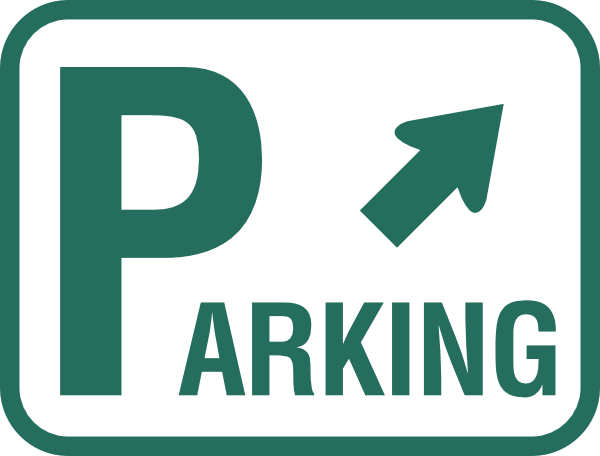 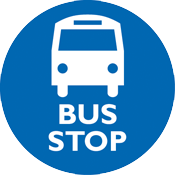 83
Parking and transit Accounts
Transit Account
Annual Contribution Limit = $3,600 ($300/month; $150.00/biweekly)
Minimum $50.00 required to enroll
Eligible Transit Expenses include:
Bus
Train
Ferry
Subway
Eligible commuter expenses must be work-related
Parking Account
Annual Contribution Limit = $3,600 ($300/month; $150.00/biweekly)
Minimum $50.00 required to enroll
Eligible Parking Expenses include:
Parking Lots
Parking Ramps
Park and Ride Lots
Eligible parking expenses must take place at or near your place of employment, or at a location from which you commute to work
84
Health savings Accounts (HSA)
85
HSA Qualified expenses
HSA Qualified expenses include but are not limited to:
Dental Treatments
Infertility Treatments
Flu shots
Eyeglasses/exams
Menstrual Care Products
Psychotherapy, psychiatric, psychological services
See the HSA page for more details
A medicine or drug which requires a prescription
Insulin
Co-payments, Deductible and Co-insurance
Acupuncture
Bandages
Crutches
Chiropractic visits
86
Non-Qualified Expenses & HSA
If you receive an HSA distribution for reasons other than qualified medical expenses:
The amount is subject to income tax; and
May be subject to an additional 20% penalty
Learn more:  www.irs.gov > Search: IRS Publication 502 and 969
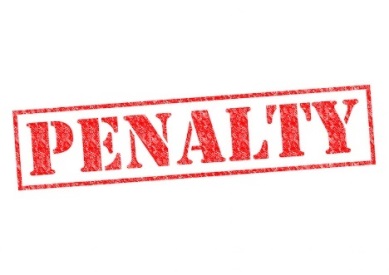 87
2024 HSA Limits
Receive half the employer contribution if you pay the less than half time rates for health insurance
Receive no employer contribution if you are not eligible for the employer contribution towards health insurance
Growth of hsa account
Interest 
Funds earn interest over time
Once balance reaches $1,000, you may invest funds above that level in a variety of HSA investment options
See the HSA page on the Optum Financial website for more information about available investment options
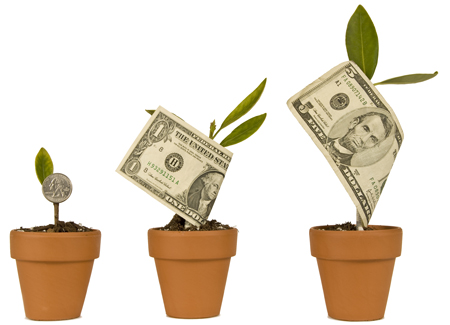 89
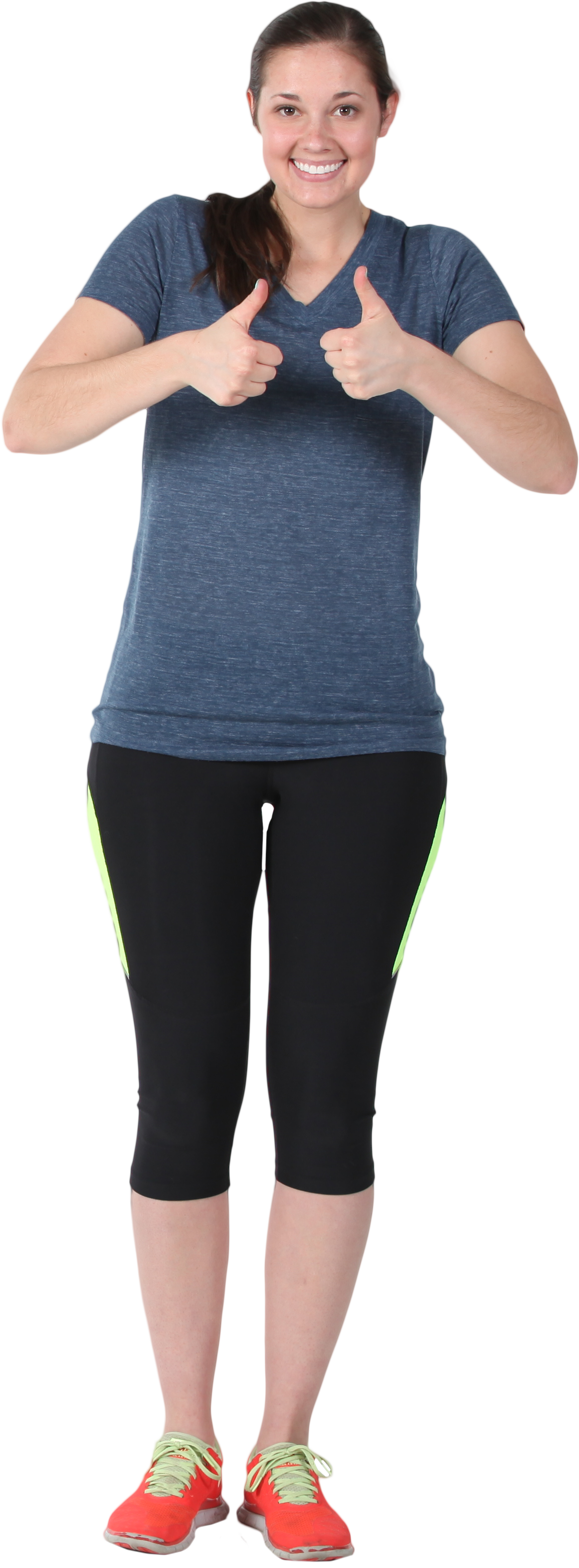 Other benefits
Wisconsin Deferred compensation – 457(b) Plan
Employee assistance program (EAP)
Edvest
Benefits mentor – your interactive benefits counselor
90
Wisconsin Deferred Compensation (WDC) – IRS 457(b) Plan
Voluntary supplemental retirement savings program (no employer contribution)
Contributions can be taken on a pre-tax or post-tax (Roth) basis
Contribute flat dollar amount or % of earnings
Can enroll in, change contribution or stop deductions at any time
Can rollover eligible funds in to WDC account
Variety of investment options available
Annual contribution limits (2024)
If under age 50: $23,000
If age 50 or older anytime during the year: $30,500
If within 3 years of retirement and you apply for catch-up with WDC: $46,000
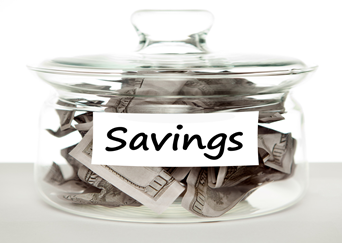 91
WISCONSIN DEFERRED COMPENSATION (Wdc)
Enroll and make changes directly with Wisconsin Deferred Compensation or call 1-877-457-9327 (will need enrollment code from agency prior to initial enrollment)
Administered by Empower Retirement
Resources
WDC Fact Sheet
Program Highlights
Investment Information
Program Resources
Wellness and Financial Resource Center
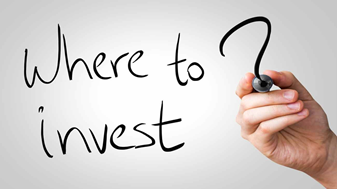 92
Wisconsin Deferred Compensation (WDC)
Monthly fee based on total account balance ($0-$10.25/month)
Used to cover cost of WDC recordkeeping and related plan services.
93
Employee Assistance Program (EAP) Partnership with Acentra Health
Can access a vast amount of information regarding Acentra Health and their services on their website at  https://sowi.mylifeexpert.com
All users will be required to create an account at first log in
To receive the company code please contact doaeapprogram@wisconsin.gov.
May contact Acentra Health 24/7 by phone at 833-539-7285 or 877-334-0489 (TTY)
Confidential, voluntary program to assist you and your family who may be experiencing personal and work-related issues, including:
Work-life stress
Anxiety, depression or other mood disorders
Relationship or other family problems, including divorce and abuse
Substance abuse
Parenting/caregiver support
Legal & financial guidance
Convenience services
94
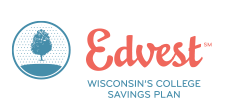 95
Benefits mentor – Your interactive Benefits counselor*Note: Chrome is the preferred internet browser for Benefits Mentor. You are not enrolling through Benefits Mentor. Enroll as directed by your agency.
96
Canceling your benefits
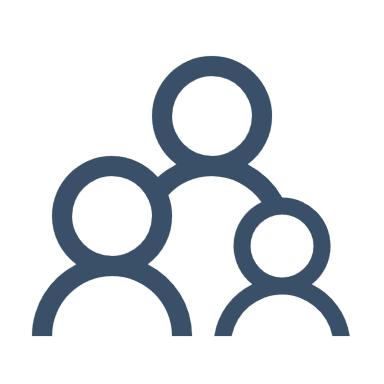 Once enrolled, when and how can you cancel coverage
97
Cancelation rules (if no qualifying event)
Once enrolled in a plan, there are limited opportunities during the year to cancel coverage if you do not have a qualifying event.  Below is when you can cancel coverage OUTSIDE of a qualifying event.
98
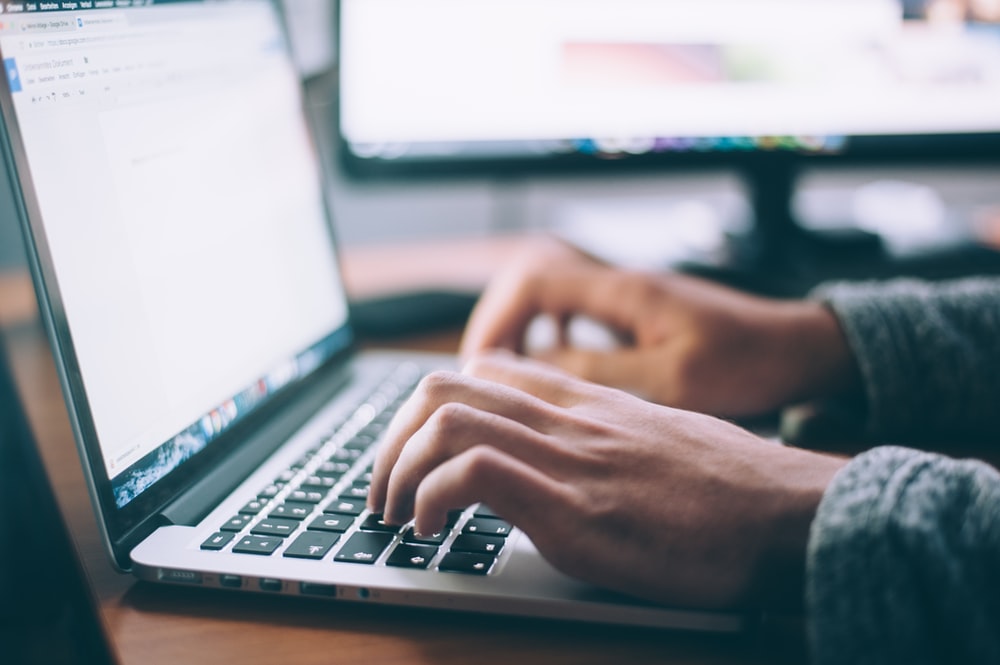 99
Employee self service
STAR Peoplesoft system
Employee self service
Employees enter payroll, timesheet, absence, and benefit information online through the State of Wisconsin STAR Human Resources System (https://ess.wi.gov)
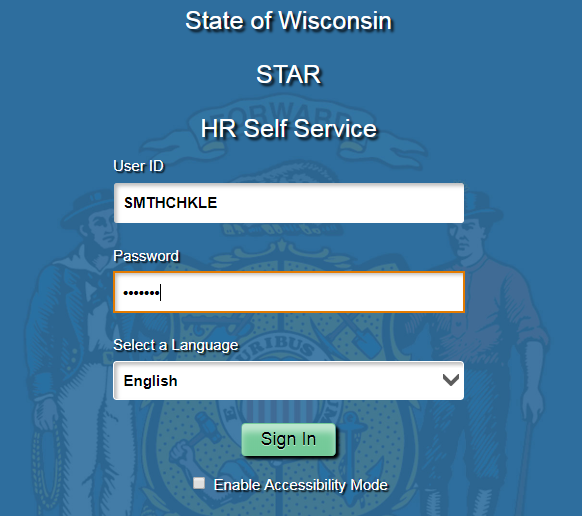 Available on all internet-enabled devices
100
Employee self-service
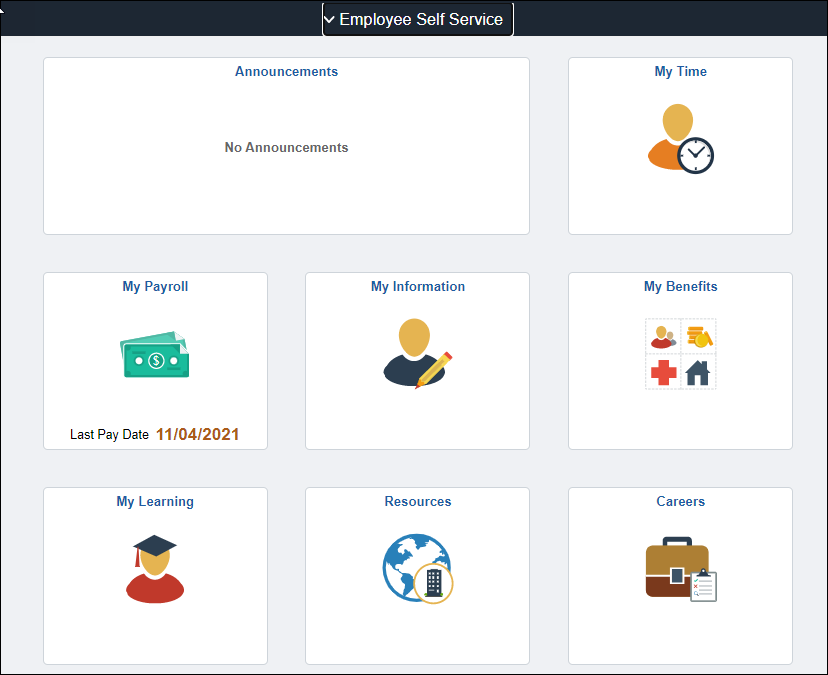 Employee self-service available at: https://ess.wi.gov
101
Access self service pages through tiles
Click on a Tile to see what is available within the Tile’s Navigation Collection.  
Can manage all self-service functions through Employee Self Service Homepage.
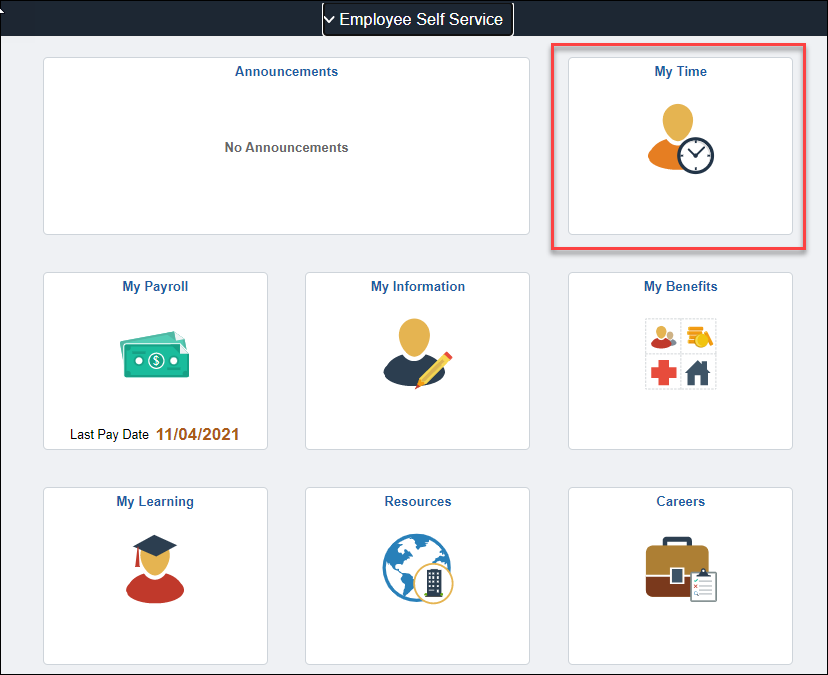 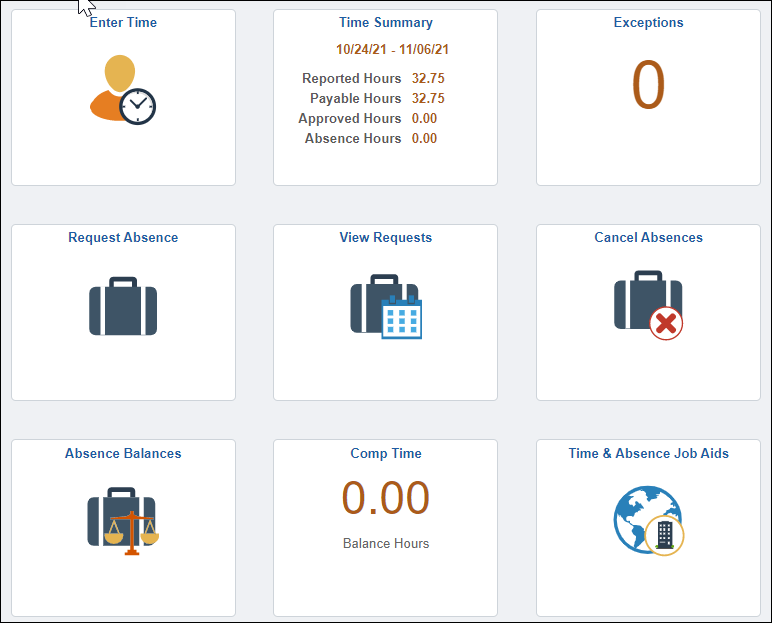 102
Employee self service Tile summary
My Payroll
View paycheck and W-2s
Update direct deposit and tax withholding
My Time
Enter timesheet
Enter and review absence info
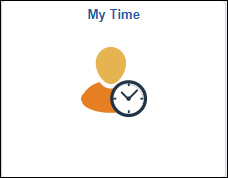 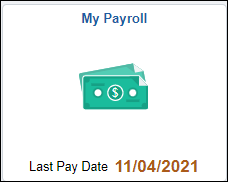 My Benefits
Enroll in Benefits
Review benefit and dependent info
View 1095-C tax form
View open enrollment confirmation statement
My Information
Update address, phone numbers, emergency contacts and demographic info
Set Emergency Notification System (RAVE) preferences
Enter COVID vaccine and test information
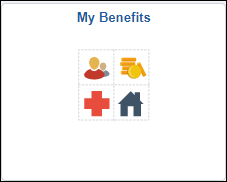 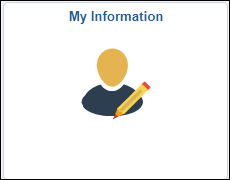 103
Employee self service Tile summary, continued
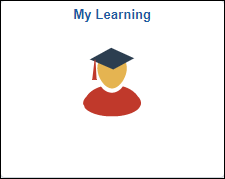 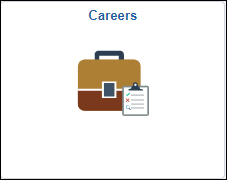 My Learning
Leader – Learning Management System
Employee development and education
Careers
Job openings available throughout the State of Wisconsin
Resources
Direct links to job aids, benefit forms, payroll information, Wellness Resources and more…
104
ebenefits
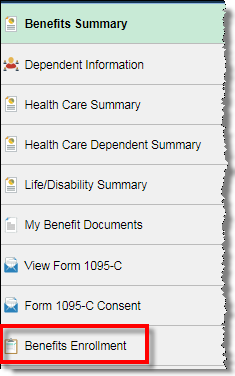 You should make your new hire benefit elections through eBenefits
Click on the My Benefits Tile on Employee Self Service Homepage
Then click on the Benefits Enrollment page in the My Benefits Navigation Collection
eBenefits will open to you - click on the Select button to start the enrollment process
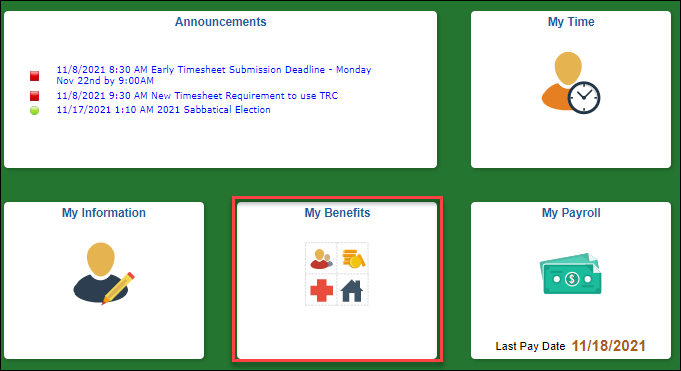 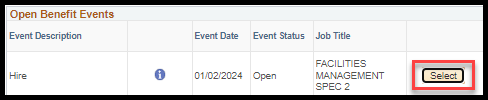 105
ebenefits
Click the Edit button next to the plan in which you want to enroll
Note – must either enroll in or waive State Group Health Insurance, State Group Life Insurance (all levels) and Income Continuation Insurance



See the eBenefits Quick guide for step-by-step instructions
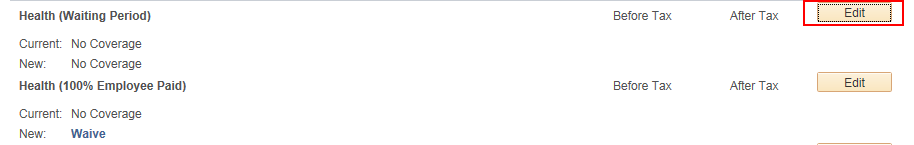 106
ebenefits
Always remember to submit your elections when complete
You know your elections are submitted when you see this screen
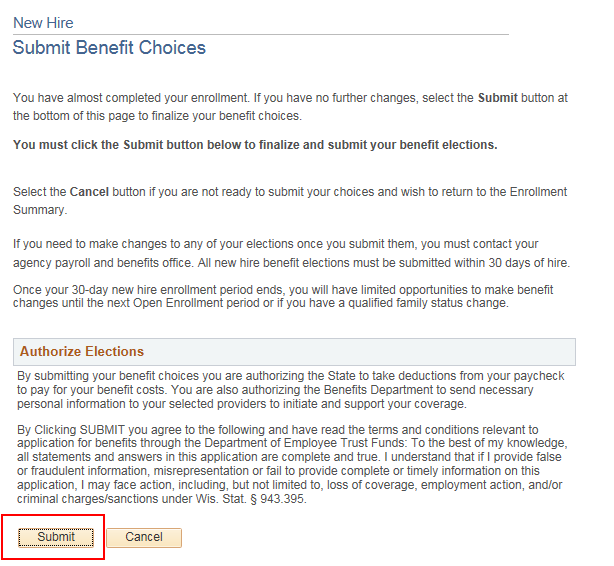 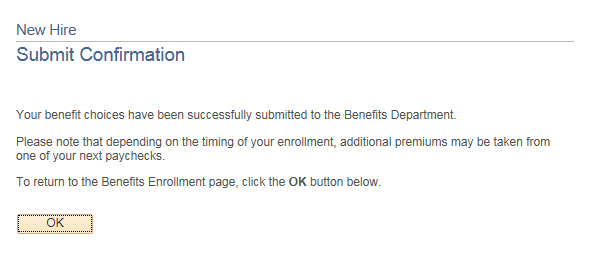 107
Ebenefits tips
Review all relevant benefit information and know the elections you are going to make before you begin
Make sure you have the legal name, date of birth and Social Security Numbers of all family members who will be covered
Do NOT add yourself as a dependent
If you make a mistake entering information about a dependent  
Do not add the same dependent more than once to try to fix the information.  Contact your payroll and benefits office to make the correction.
You can save your elections and come back later BUT you must click the final Submit button to finalize your elections within 30 days of your hire
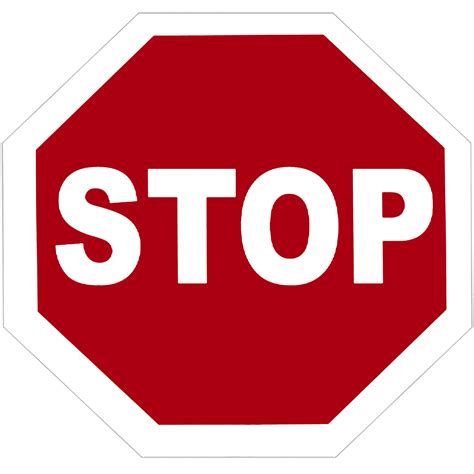 108
Employee self-service checklist
Click on the links below to see job aids about the process
Review and update your address
Go to My Information Tile > Addresses
Set up Direct Deposit 
Go to My Payroll Tile > Direct Deposit
First paycheck(s) is a paper check for new State Employees
Set up tax withholding 
Go to My Payroll Tile > Tax Withholding
Taxes withheld at single and zero if you do nothing
Enter Emergency Contact information
Go to My Information Tile > Emergency Contacts
Record time on your timesheet 
Go to My Time Tile > Enter Time
If an exception reporter, do not record time (applies to very small number of employees)
Submit elections through eBenefits 
Go to My Benefits > Benefits Enrollment
View your earning statement
Go to My Payroll > Paychecks
Sign up for Emergency Notifications
Go to My Information > Emergency Notification System (RAVE)
109
[Speaker Notes: Talking point:  Reminder – ESS can be accessed from any computer, tablet, phone or internet-enabled device]
Contact/resource information
For any questions, please contact your agency Payroll & Benefits office
For additional State of WI employee resource information, please go to Employee Trust Funds website
For additional employee resource information, please go to the Employees Tab on the Division of Personnel Management website 
See the Forms & Brochures page for applications, brochures, beneficiary designations and more
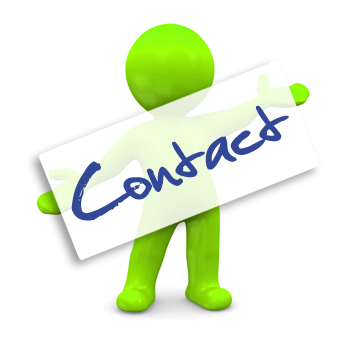 110